IHEP 9-cell Cavity Work(Oct. 31 - Nov. 4)
Jiyuan Zhai, Conglai Yang, 
Motoaki Sawabe, Mineyuki Asano


November 7, 2016, KEK, Japan
Weekly Schedule
EP Facility
Pre-EP Procedure
Pre-EP Parameters
EP Support Jig
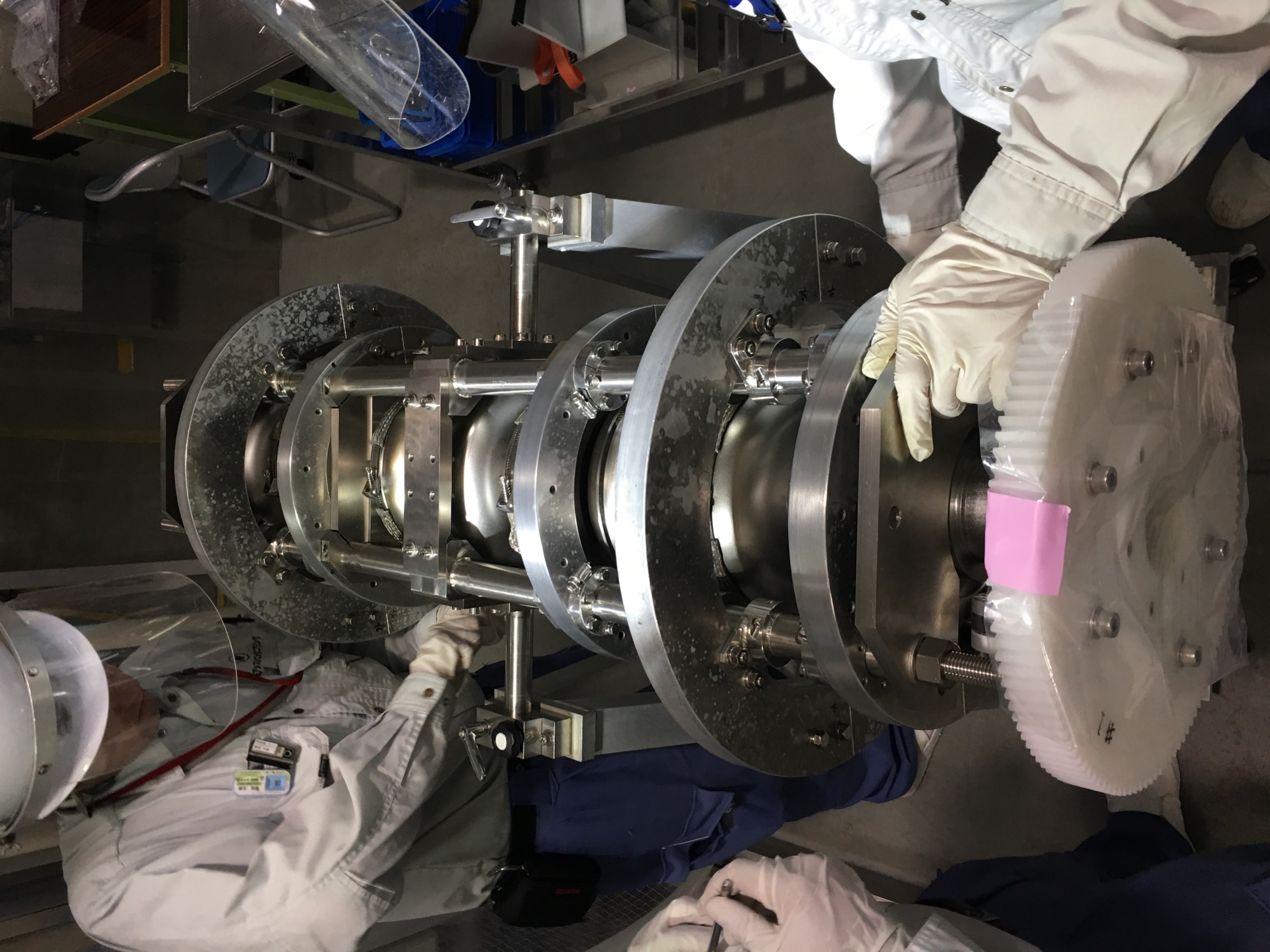 Pre-EP Setup
Pre-EP
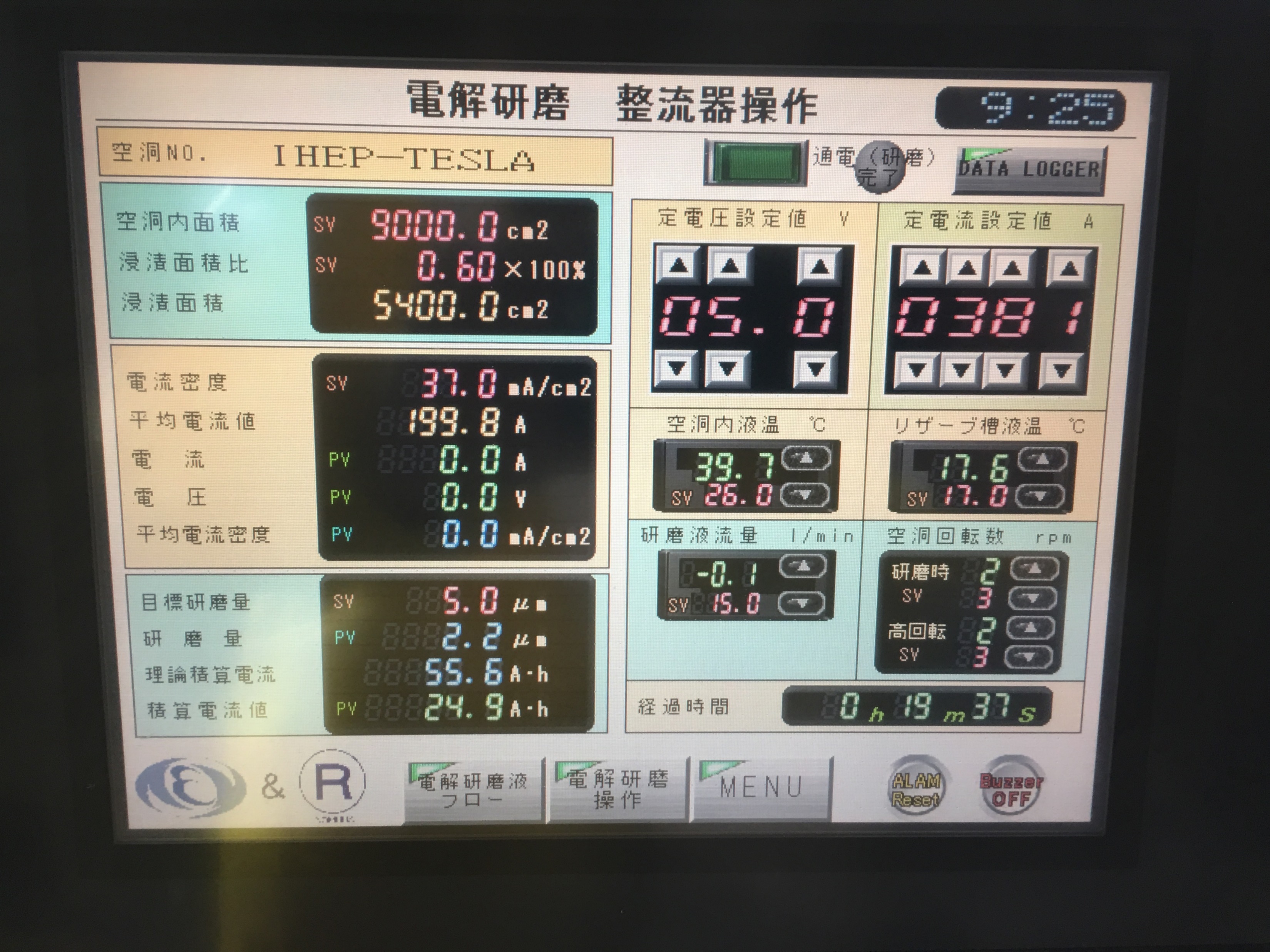 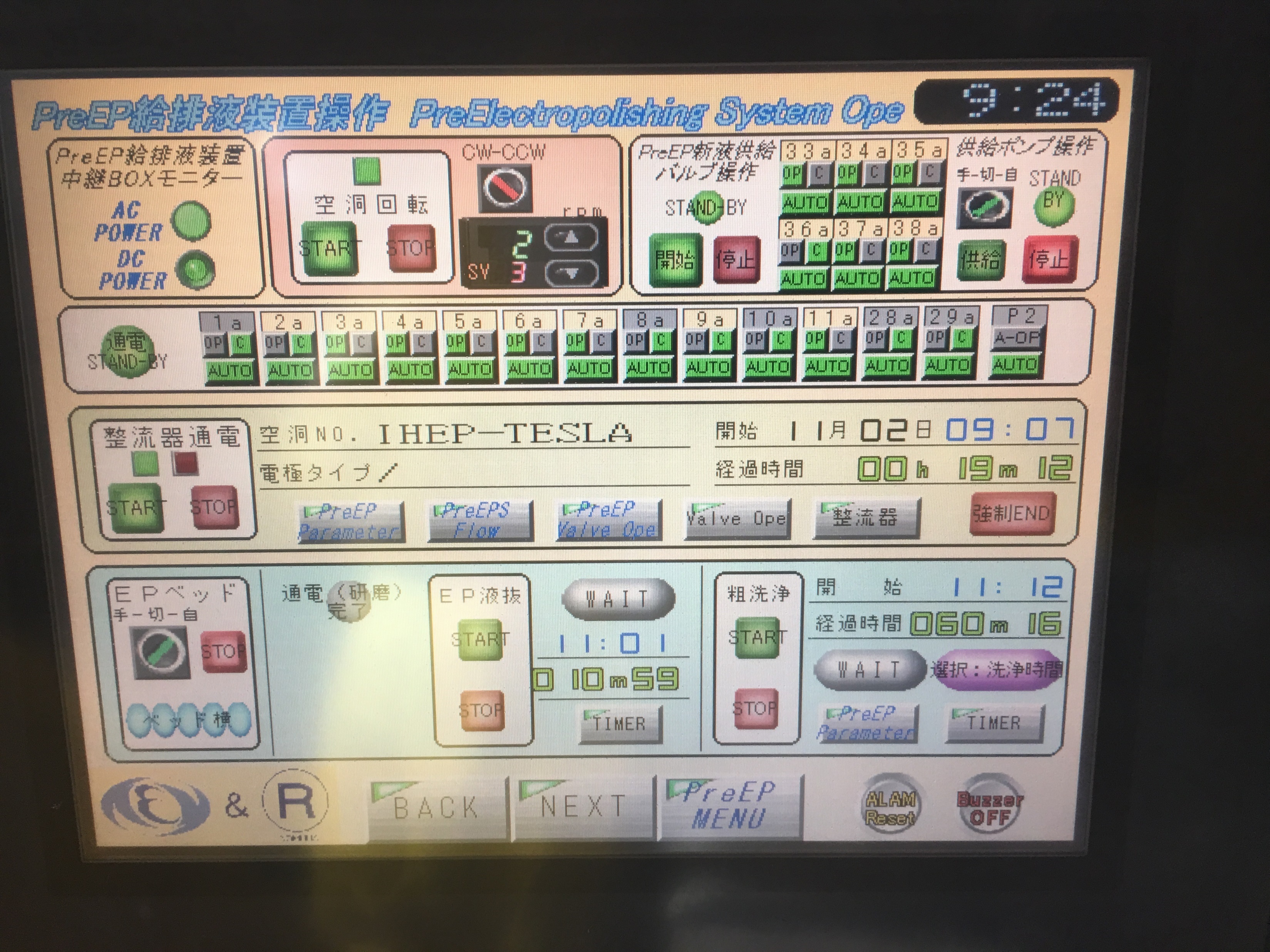 Cathode and EP Flange Cleaning
EP1 Procedure
EP1 Parameters
EP1 Parameters
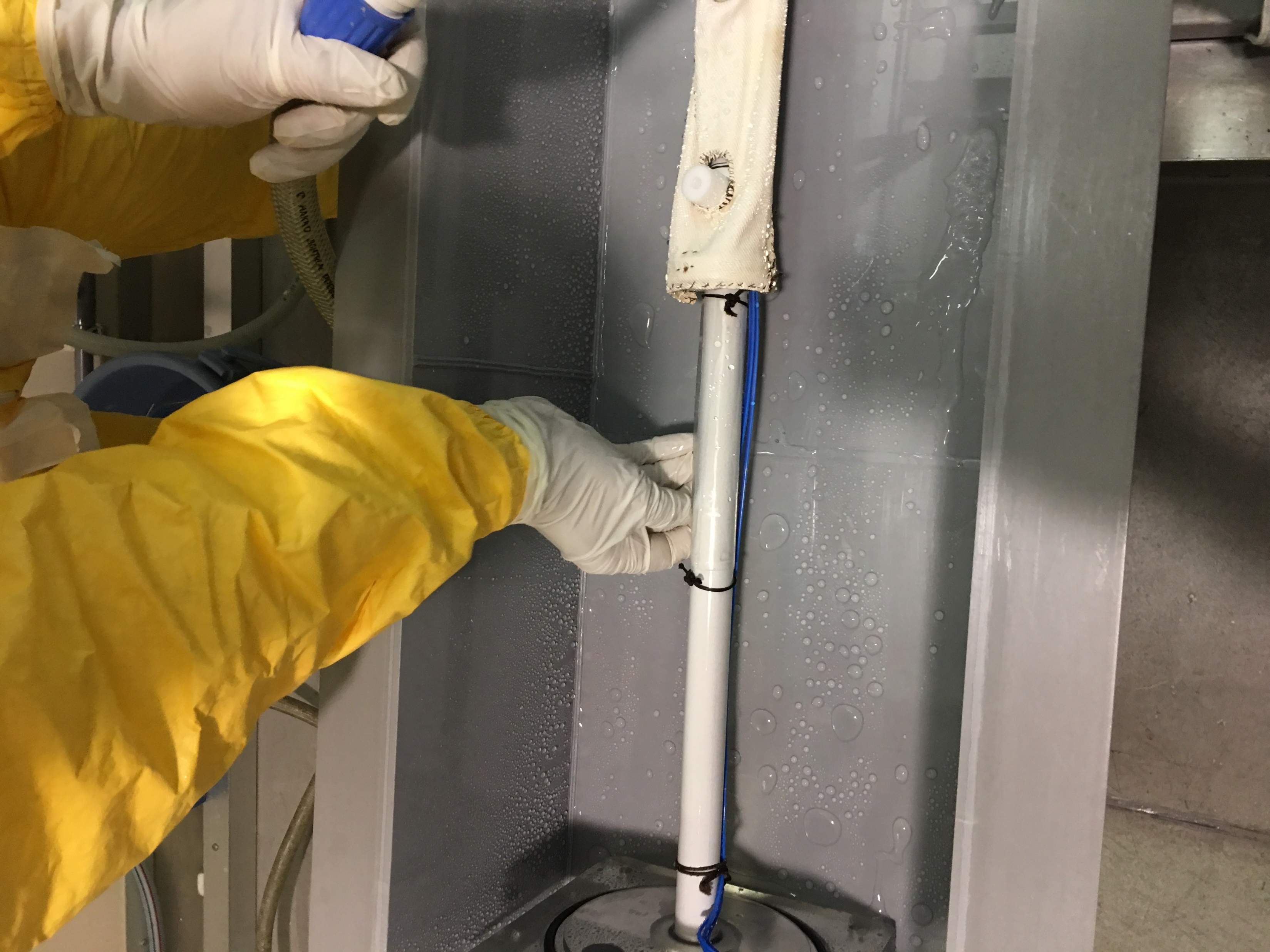 Downstream beam pipe temperature high. Cathode mask problem?
Not critical for EP1, but EP2 should be careful.
Cathode Insert
EP1 Setup
Cavity Temperature Monitor
EP1
HPR and Dry